SPHENIX CRYOGENICS6.27.2022
Roberto Than
Collider Accelerator Department
Brookhaven National Laboratory
History
BABAR Cryogenics
Testing in building 912 with piston expander helium plant
Low power test
High power test with extension modification of the interconnect from solenoid to valvebox
SPHENIX CRYOGENICS
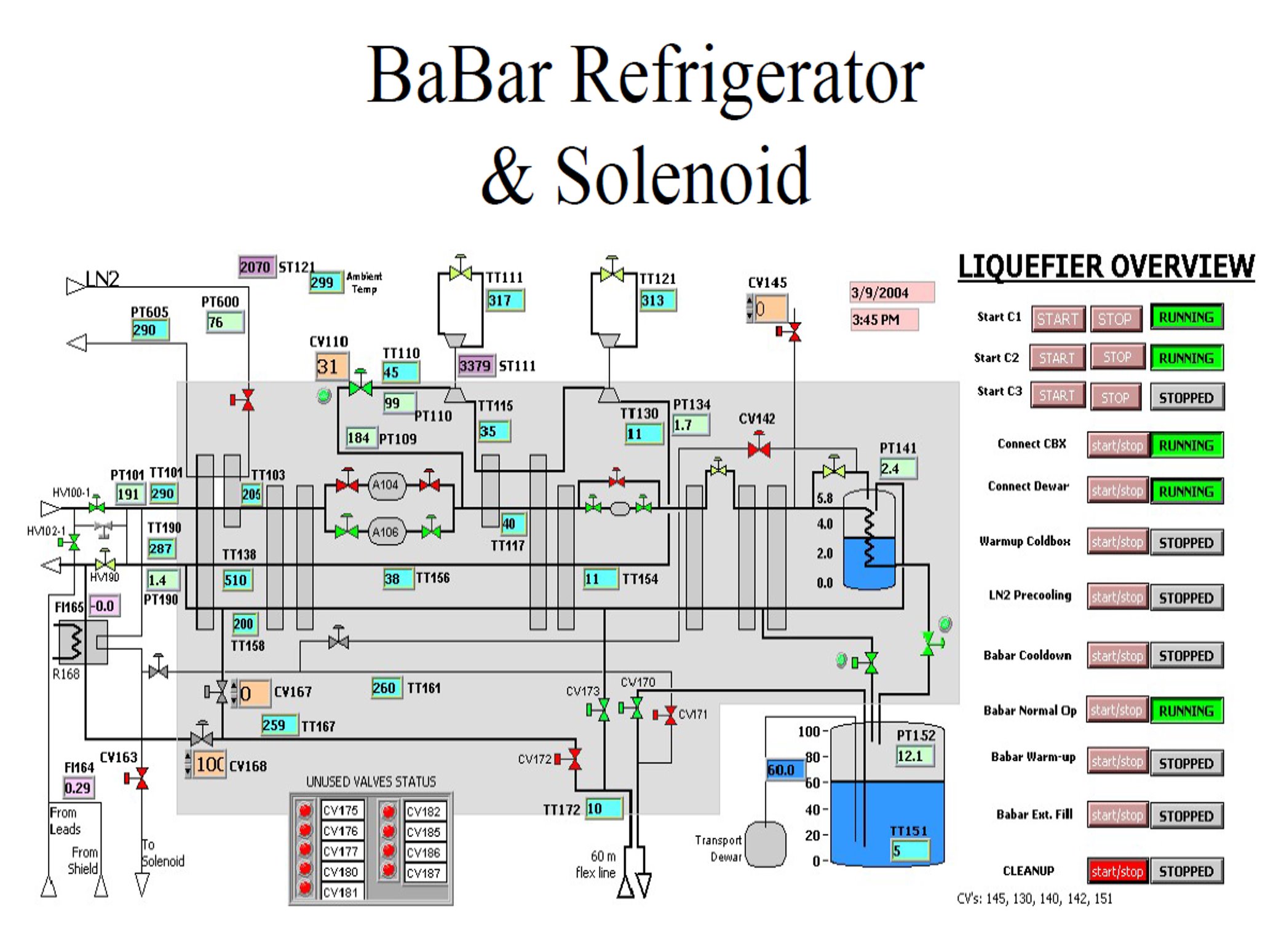 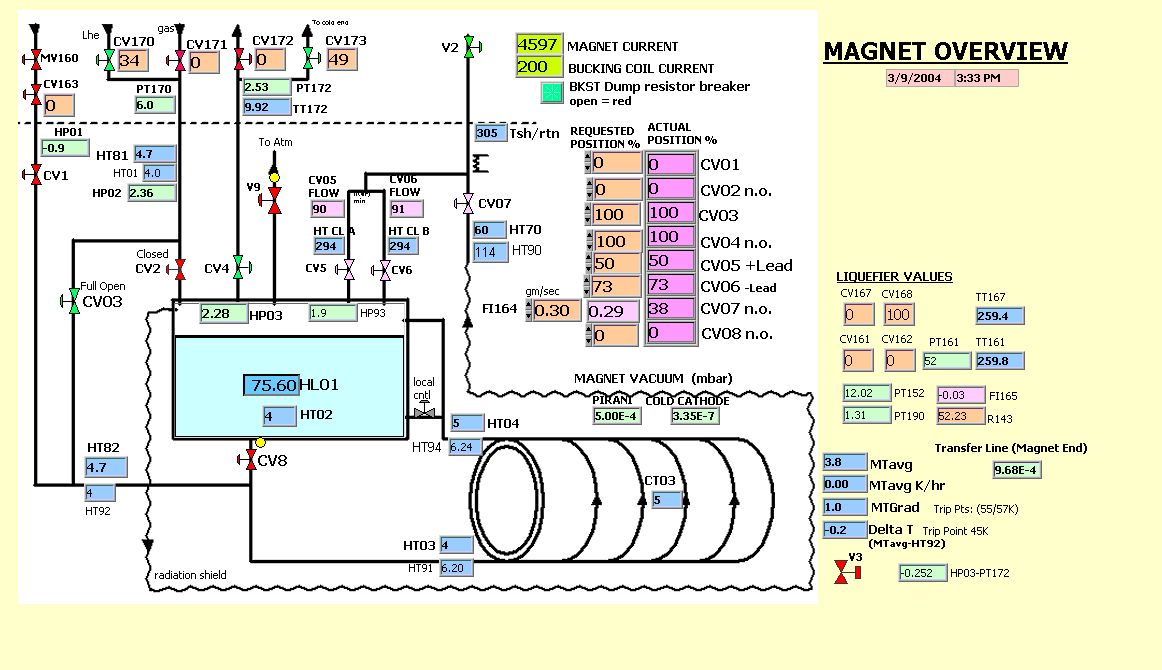 SLAC: BABAR Operations
Plant produces liquid in storage dewar
Storage dewar operated at 12 psig
Storage dewar used as buffer in the event of plant trip
Feed is co-axial (60 m) Liquid/ Vapor
THERMO-SIPHON
Not stable
PHASE SEPARTOR  too small
Operated without siphon.
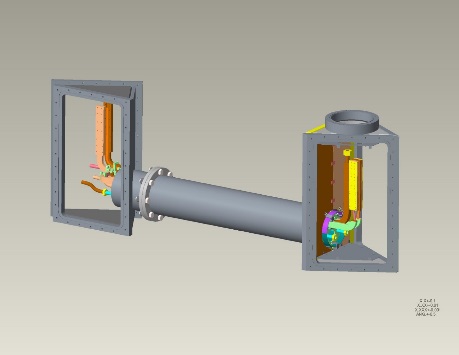 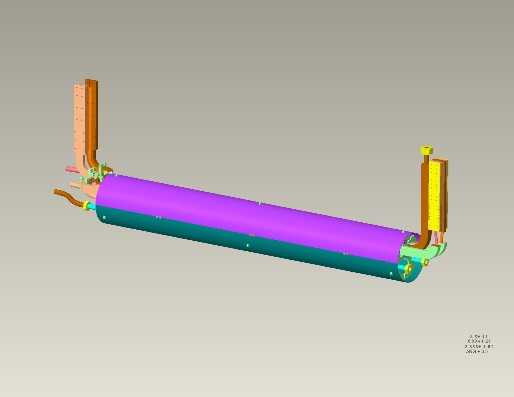 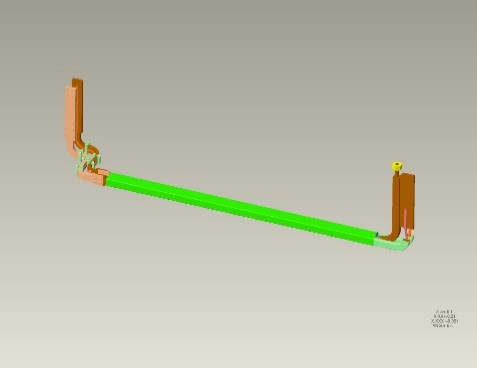 SC Splice joint vertical
Helium Vertical loop up/down
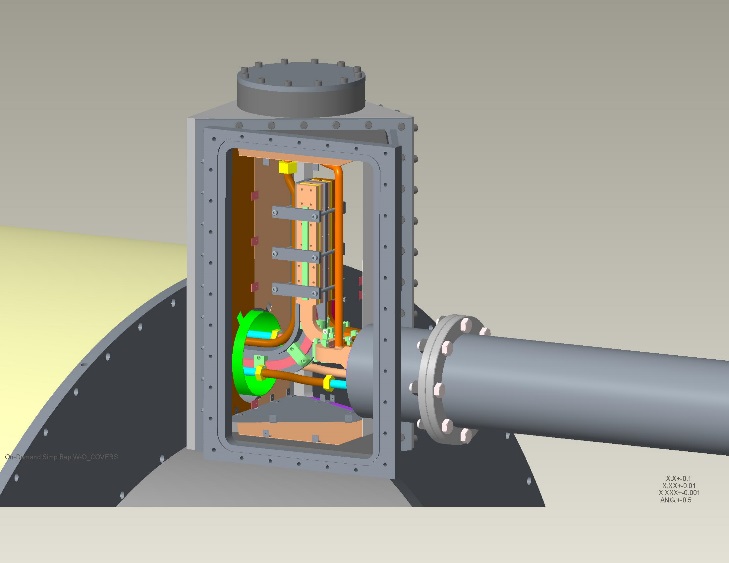 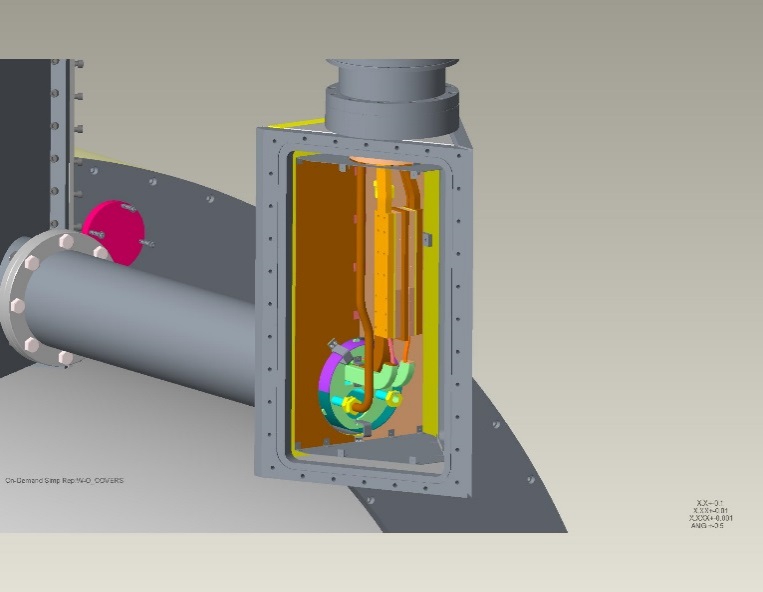 Solenoid Valve box & 
5 kA Current leads
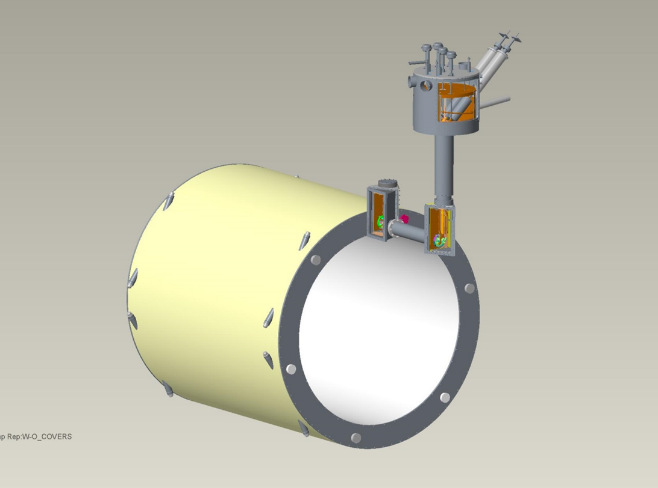 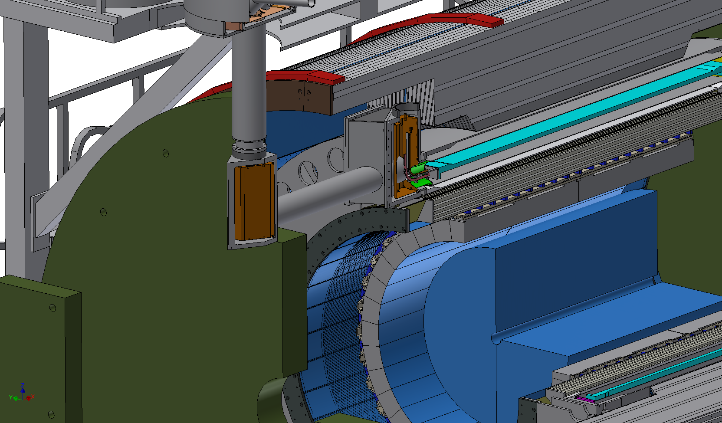 SC Bus/Cryolines extension
HIGH POWER TEST in Bldg 912
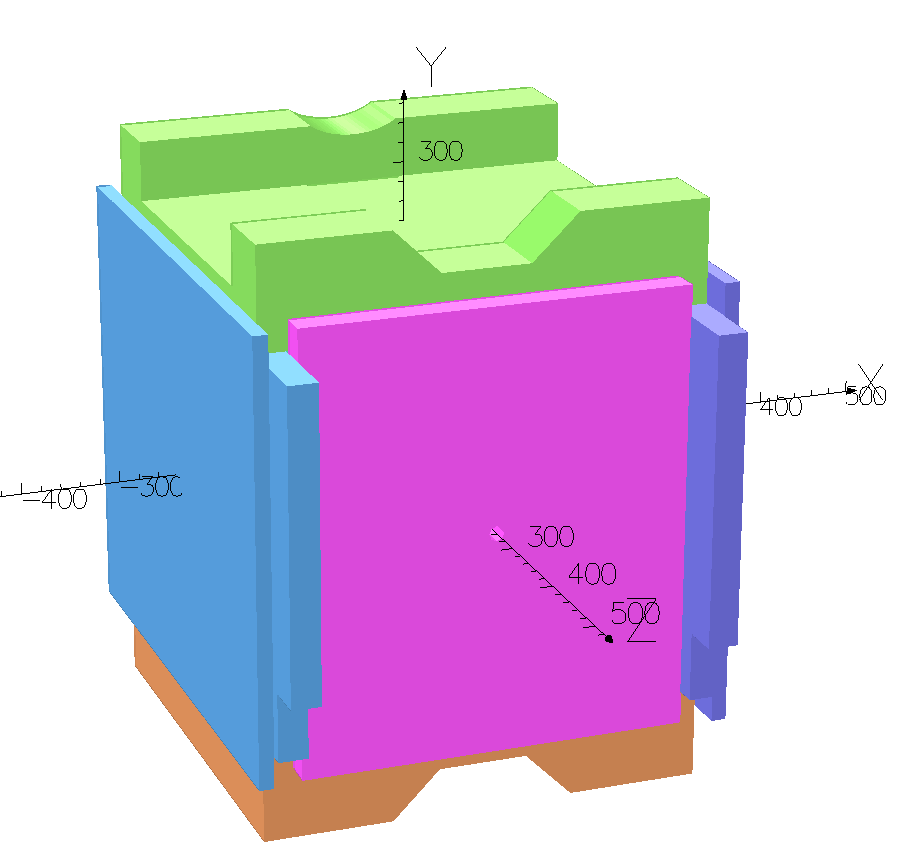 Extension tested in high power test in bldg. 912 using 4 cylinder piston expander plant
Duration was short, few hours at full current
SPHENIX REQUIREMENTS
Keep the existing solenoid valve/leadpot cryostat
Keep solenoid cold during summer shutdown below 100K
LN2 supply and exchanger
Controlled cooldown with maximum 40K gradient
No warm gas source at IR08
local heater
SPHENIX CRYOGENICS
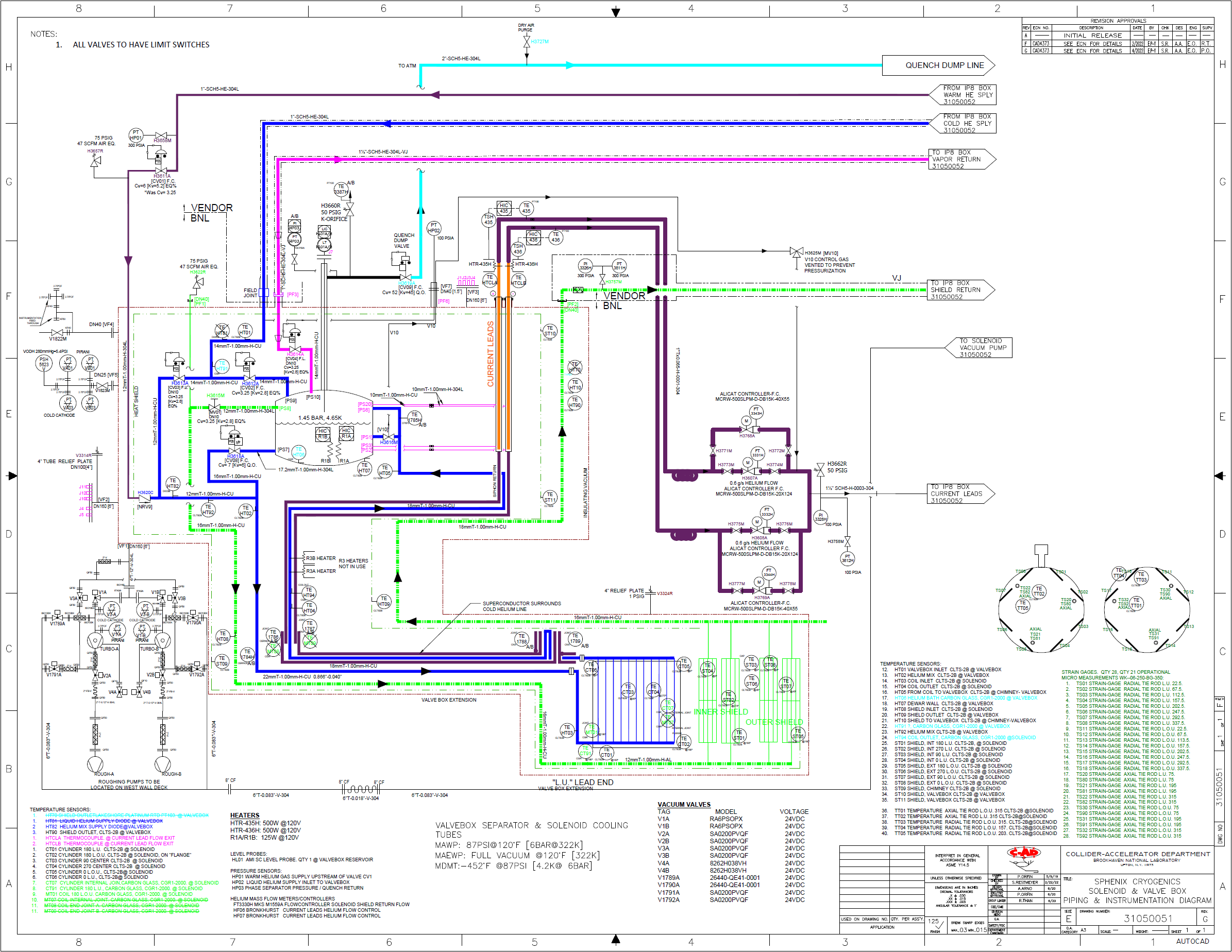 SHIELD SUPPLIED WITH 4.5K VAPOR
sPHENIX CRYO CONTROLS SYSTEM SCREEN
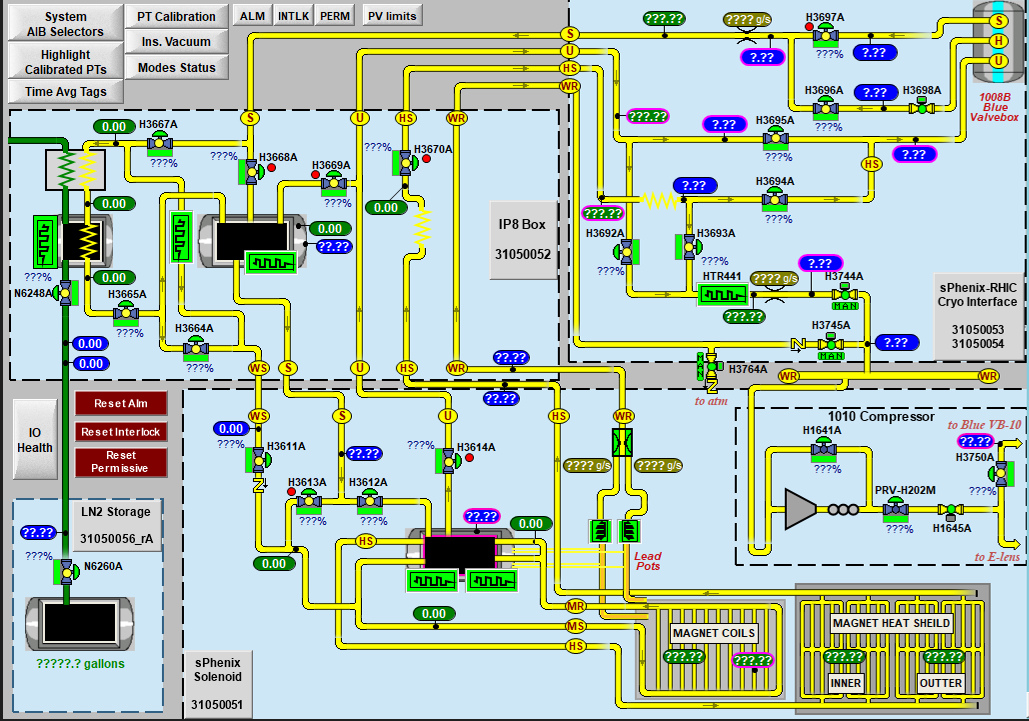 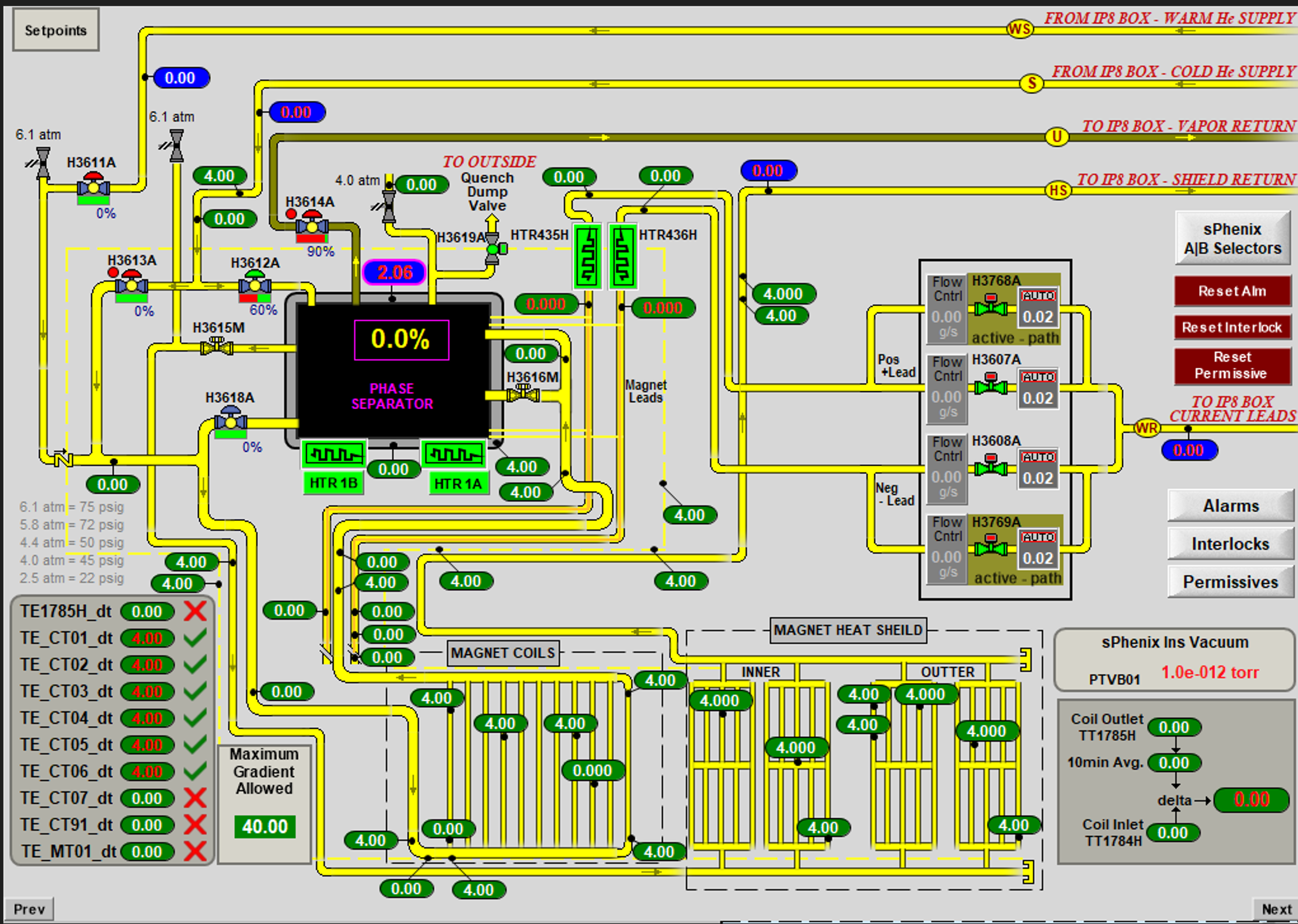 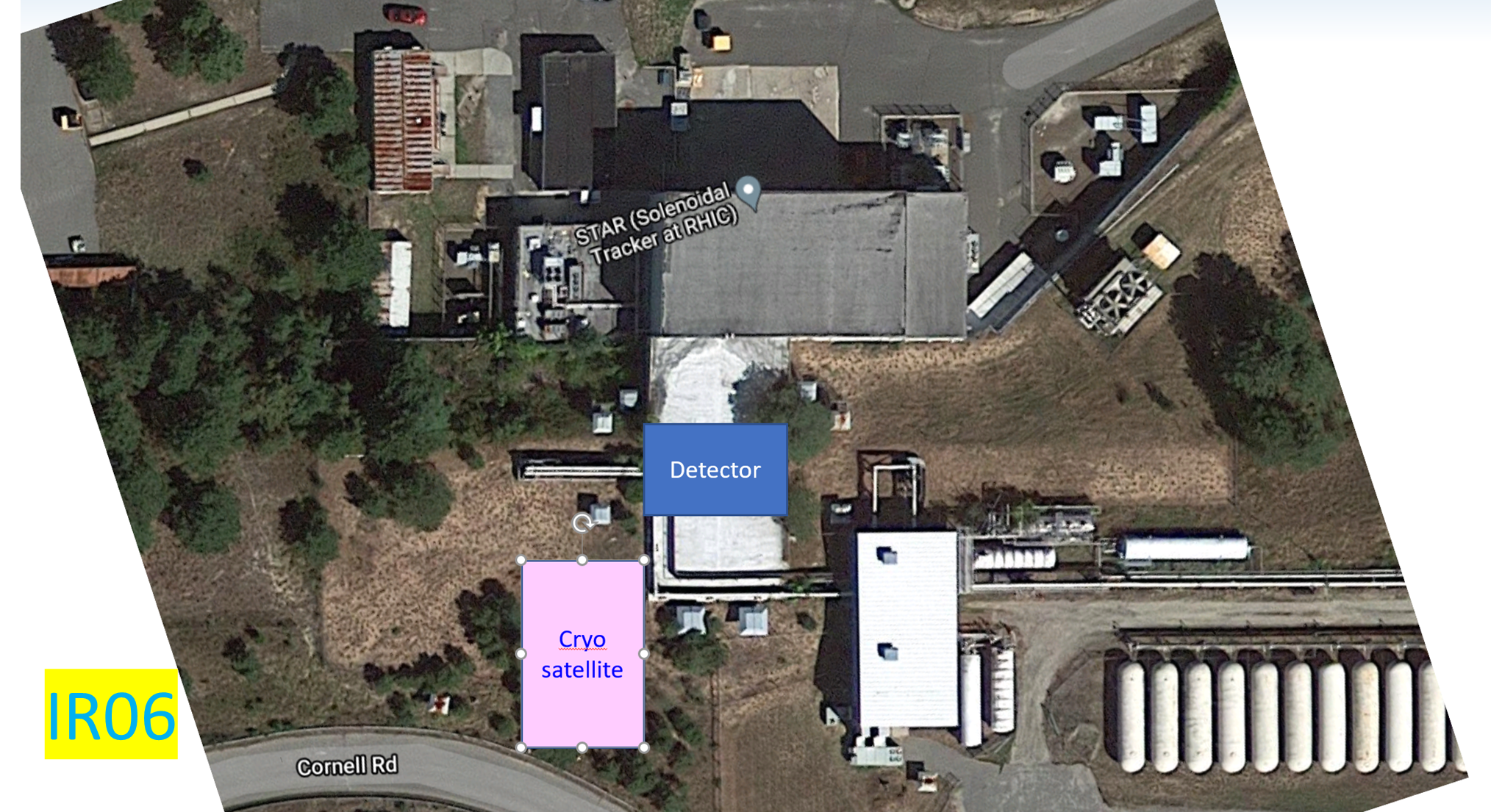 EIC DETECOR CRYOGENICS
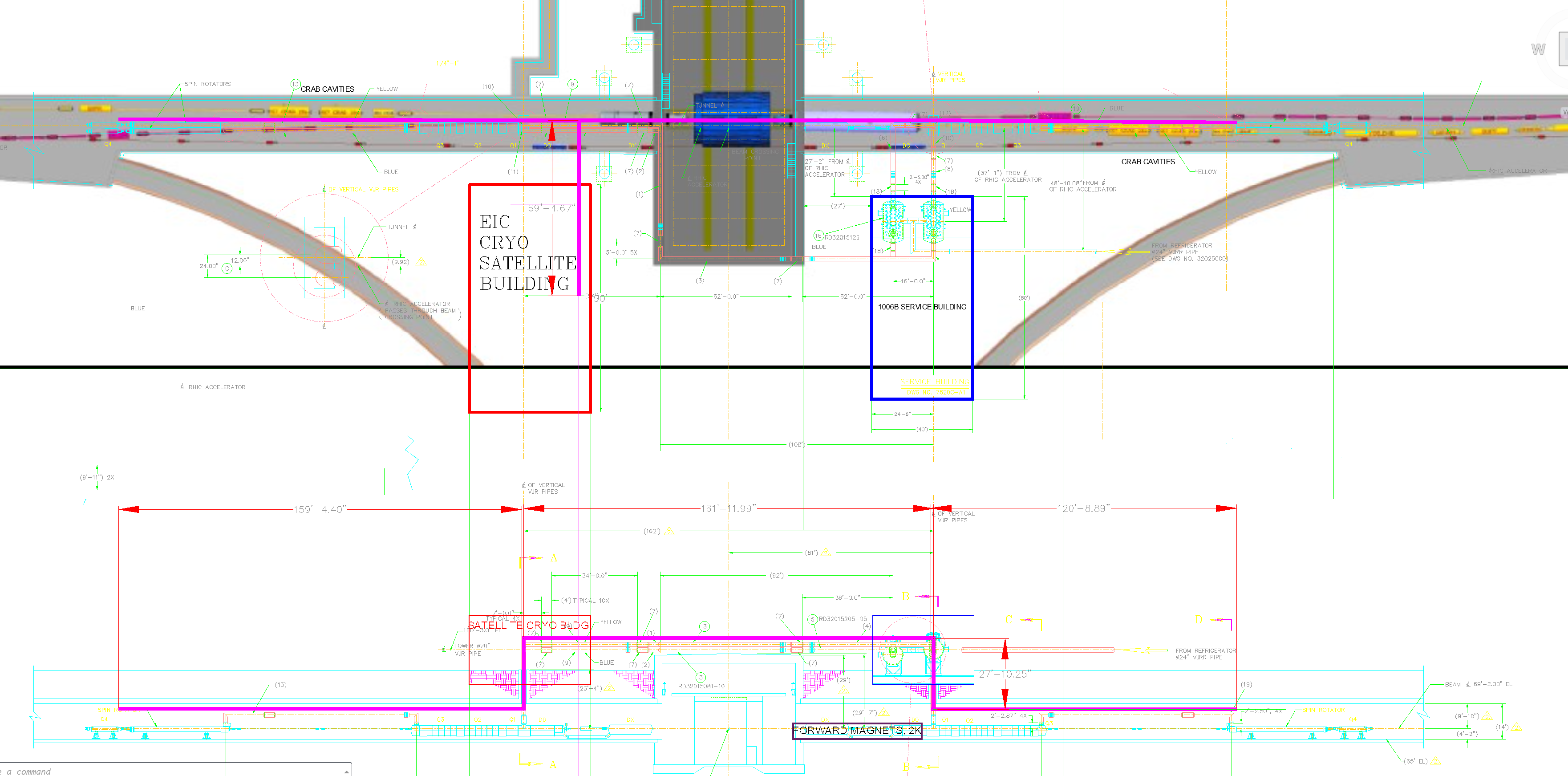 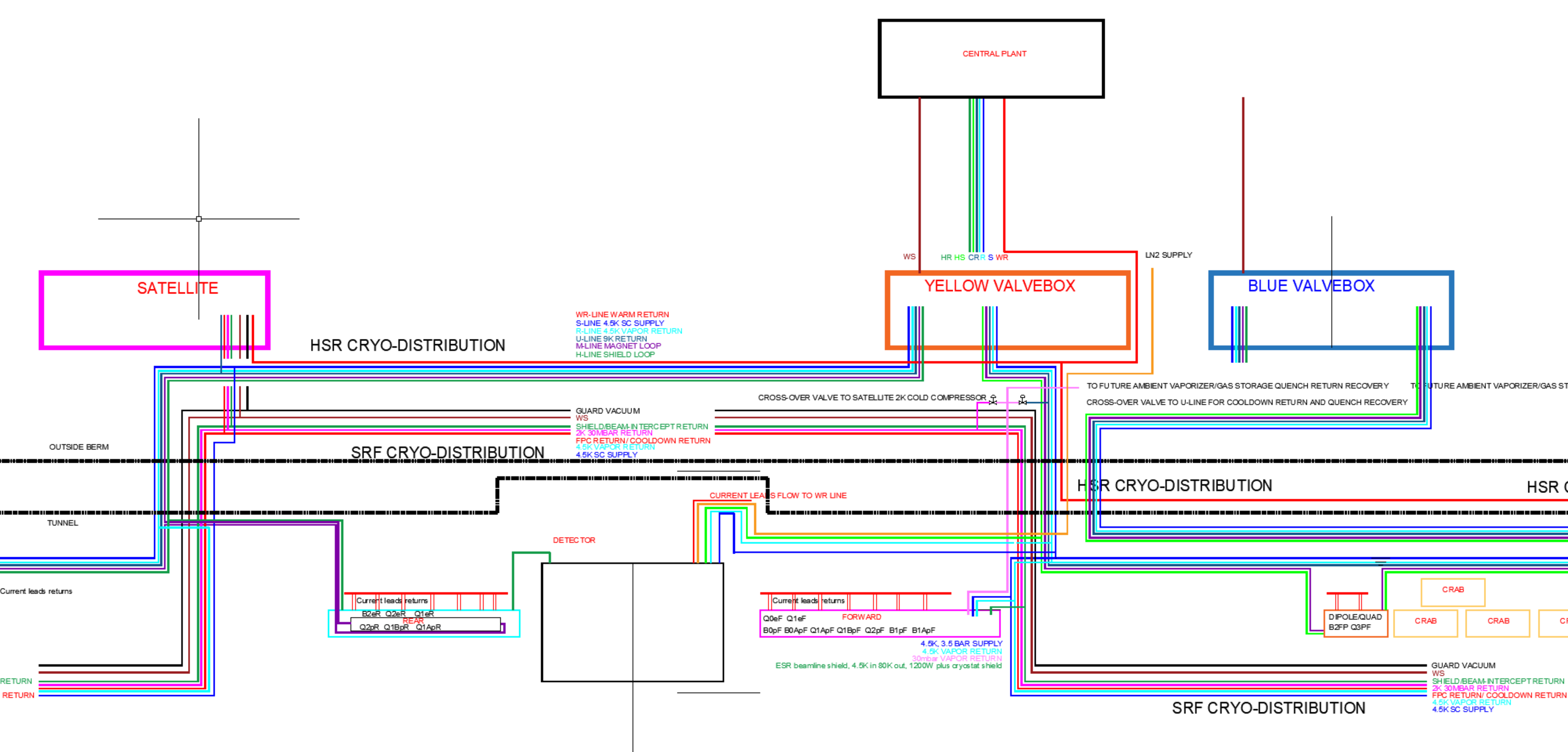 CRYOGENIC DISTRIBUTION
6 Blue & 6 Yellow Valveboxes
located in service buildings
Cryogenic valves & Recooler,
SC busses current leads interface {“Leadpot”}
Service Bld
 1012
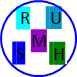 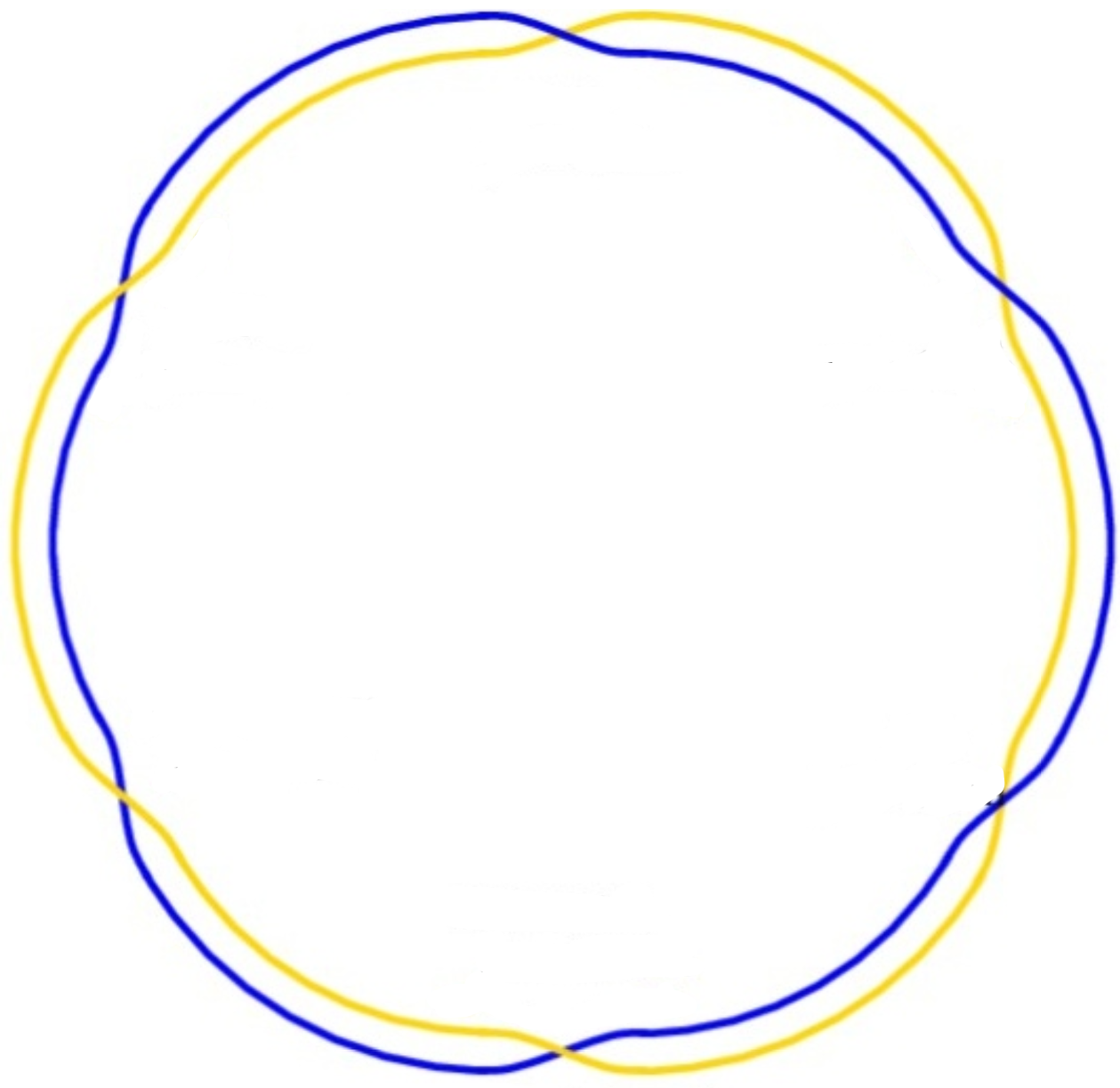 1006
ValveBox
IR12
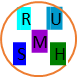 C
e
n
t
r
a
l


P
l
a
n
t
Sector 11
Sector 12
Service Bld
 1002
Service Bld
1010
Sector 10
M : Magnet, 4.5K Loop
M : Magnet, 4.5K Loop
Sector 1
CR
U : Utility, 9.6K Gas Return
U : Utility, 9.6K Gas Return
ValveBox
ValveBox
ValveBox
ValveBox
ValveBox
ValveBox
ValveBox
HS
S  : Supply, 4.5K Liquid
S  : Supply, 4.5K Liquid
IR10
IR2
R : Return, 4.5K vapor Return
R : Return, 4.5K vapor Return
S
M : Magnet, 4.5K Loop
ValveBox
ValveBox
ValveBox
H : Heatshield Collider loop
H : Heatshield Collider loop
ValveBox
R
U : Utility, 9.6K Gas Return
S  : Supply, 4.5K Liquid
HR
R : Return, 4.5K vapor Return
WR
H : Heatshield Collider loop
WS
WR: Warm Return loop
WR: Warm Return loop
1006
ValveBox
M : Magnet, 4.5K Loop
U : Utility, 9.6K Gas Return
S  : Supply, 4.5K Liquid
IR4
IR8
R : Return, 4.5K vapor Return
Service Bld 
1004
Service Bld
 1008
H : Heatshield Collider loop
Sector 6
Sector 4
Sector 2
Sector 8
IR6
Sector 5
Sector 3
Sector 7
Sector 9
Service blds
1005H,1005R
ValveBox
Service Bld
1006
CENTRAL PLANT
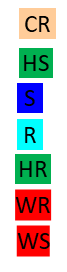